Unable to Toilet
Urinary Incontinence
Time/Aging
Most Likely Next Event
Unable to Transfer
Unable to Walk
Unable to dress
Unable to Bathe
Unable to Groom
Unable to Feed
Bowel Incontinence
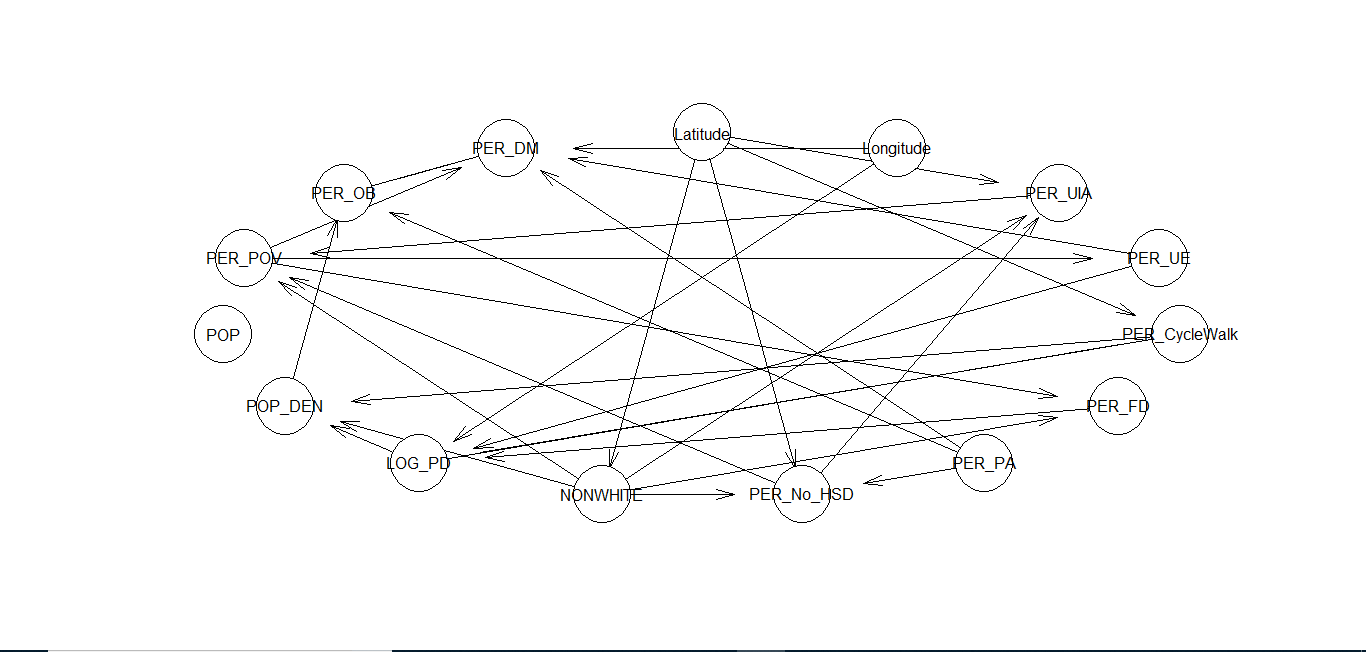 Age
U
Death
Markov Blanket
T
Gender
W
S
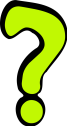 D
B
G
E
L